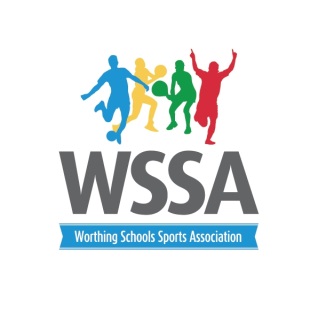 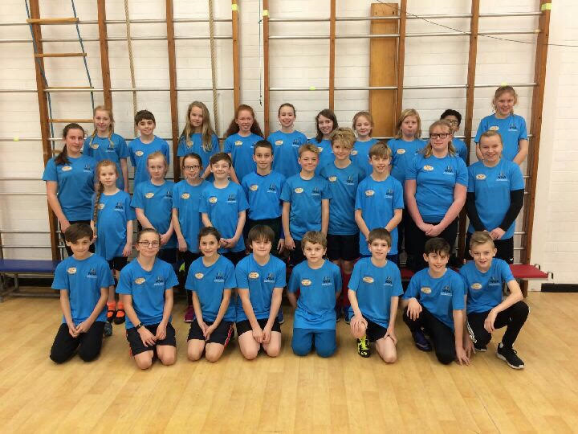 WSSALegacy Leaders  2019/20 12th September 2019   4pm -5.30pm Chesswood Junior School
Why are you here ?
To share ideas to help encourage those who are less active to participate in PE and sport 


To improve your Leadership skills so you have the confidence and knowledge to lead competitions and festivals in your own school.
Activities you can help with
Mo Farah Fun Run
Year 1/2  Indoor athletics
And some more …
KS 2 Boccia competition
New Age Kurling
Year 2 Legacy Games
Inter House Cross Country
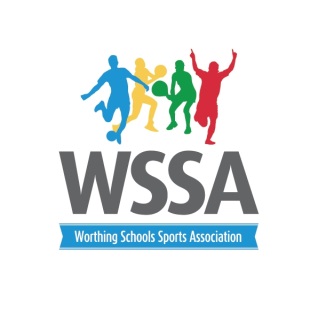 Overall Plan
You  will be invited to attend sessions during the year on:  
12th September – Team Building and Raising Activity levels
7th November – Competition organisation
5th December  – Planning and organising a KS1 Multi –skills Festival 
12th December – Delivering Multi -skills Ks 1Festival venue tbc’d)
12th March – Inclusion activities
2nd April -  Delivering a KS1 inclusion festival (venue tbc’d)
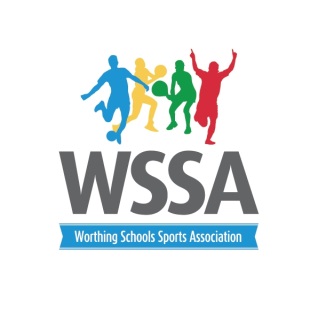 Today
Get to know other Legacy Leaders by completing Team challenges 

Take leadership opportunities within your group and as part of the Legacy Team

Discuss different ways of raising participation in your school 

Gain enough knowledge and confidence to improve participation in your own school.
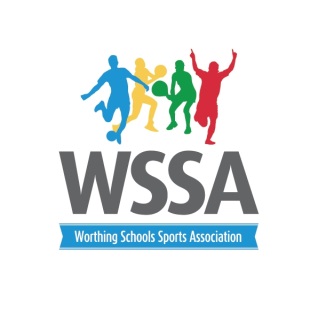 Team building challenges!!
Bench

 Blanket

 Bucket 

Hoops
Raising Activity Levels and beating your personal best.
Discuss in your groups how you could  

raise participation
increase physical activity
beat your personal best 

                     in school ?
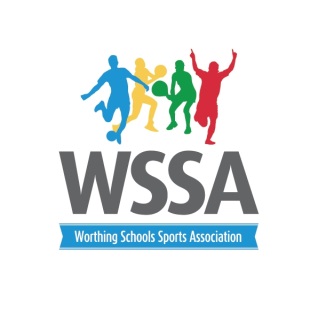 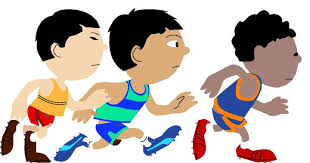 Playground Games /activities
Rock, paper, scissors

Circle Tag

Passing the hoop around the circle 

Beat the ball 

Under and Over 

French Cricket
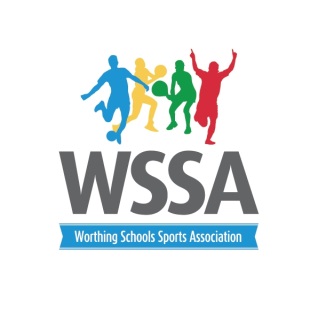 What next ?
Talk to your teachers about setting up some playground games/activities/personal best challenges in your school.

Take some photographs of these activities and bring them to the next Legacy Leaders session on the 7th November
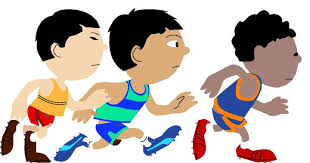 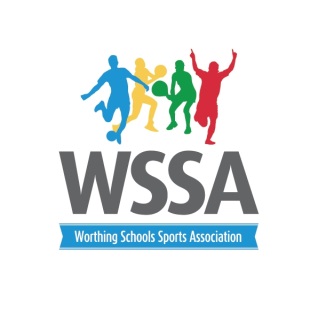 Finally …
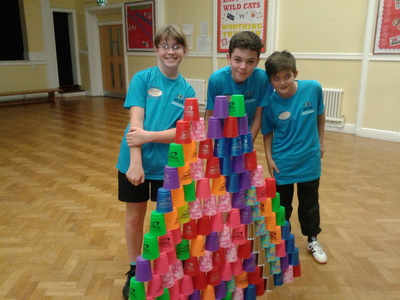 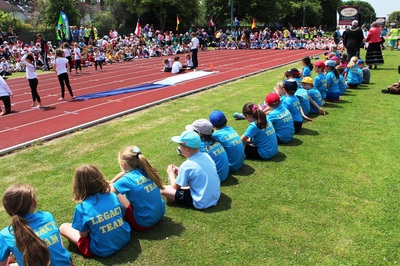 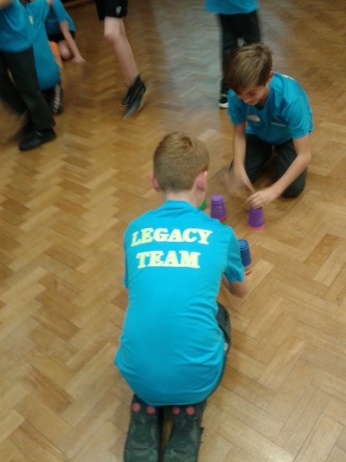 Enjoy being a
Legacy Leader!!